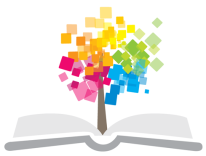 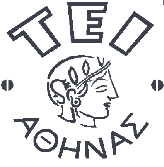 Ανοικτά Ακαδημαϊκά Μαθήματα στο ΤΕΙ Αθήνας
Κοσμητολογία Ι - Θ
Ενότητα 12: Στοιχεία κανονισμού καλλυντικών προϊόντων
Δρ. Αθανασία Βαρβαρέσου
Αναπληρώτρια Καθηγήτρια Κοσμητολογίας
Τμήμα Αισθητικής και Κοσμητολογίας
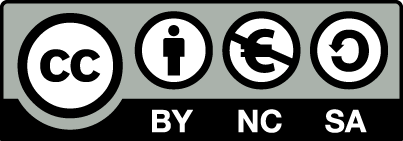 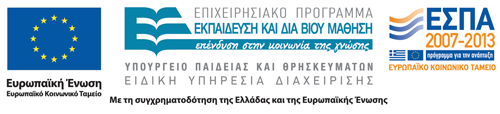 76/768/ΕEC, 93/95/ΕC, 6η Τροποποίηση  και η 2003/15/EC, Υ6α/οικ. 3320/26.03.97 (ΦΕΚ 329/97 τ.Β). και ΔΥΓ3(α)/ΓΠ.132979 (ΦΕΚ 352/2005). Κανονισμός Καλλυντικών ΕC 1223/2009
«Καλλυντικό προϊόν» νοείται κάθε ουσία ή παρασκεύασμα που προορίζεται να έλθει σε επαφή με διάφορα εξωτερικά μέρη του ανθρώπινου σώματος (επιδερμίδα, τριχωτά μέρη του σώματος και της κεφαλής, νύχια, χείλη και εξωτερικά γεννητικά όργανα) ή με τα δόντια και τους βλεννογόνους της στοματικής κοιλότητας, με αποκλειστικό ή κύριο σκοπό τον καθαρισμό τους, τον αρωματισμό τους, τη μεταβολή της εμφάνισής τους ή / και τη διόρθωση των σωματικών οσμών ή/ και την προστασία τους ή τη διατήρησή τους σε καλή κατάσταση».
1
Νέος κανονισμός
Προϊοντικούς ισχυρισμούς στην επικοινωνία.
Παρασκευαστές/Παραγωγούς, εισαγωγείς αλλά και διανομείς. Για πρώτη φορά θεσμοθετούνται οι υποχρεώσεις των τελευταίων.
Νέα διαδικασία κεντρικής γνωστοποίησης.
Νέες απαιτήσεις φακέλου πληροφοριών.
Διαδικασίες ελέγχου στην αγορά.
2
Περιορισμοί που θέτει ο νέος κανονισμός 1/3
Αφορά ουσίες που χαρακτηρίζονται ως CMR (ουσίες που έχουν ταξινομηθεί από τη νομοθεσία των Χημικών ως καρκινογόνες, μεταλλαξιογόνες και τοξικές για αναπαραγωγή).
 Ουσίες που αφορούν τα νανοϋλικά. Ειδικότερα, οποιαδήποτε ουσία με μέγεθος σωματιδίων < 100 μ χαρακτηρίζεται ως  νανοϋλικό.
Απαιτείται η κεντρική ευρωπαϊκή, αλλά και εθνική γνωστοποίηση των υπαρχόντων και νέων καλλυντικών προϊόντων. Η δημιουργία τεχνικού φακέλου του καλλυντικού προϊόντος και η Έκθεση και Αξιολόγηση της ασφάλειας για την έκθεση   του προϊόντος στον καταναλωτή.
3
Περιορισμοί που θέτει ο νέος κανονισμός 2/3
Κοσμετο-Επαγρύπνηση (Cosmeto-Vigilance), σύμφωνα με το άρθρο 23 του κανονισμού ΕΕ 1223/2009.Οι εταιρίες πρέπει να δημιουργήσουν ένα εσωτερικό σύστημα για τη διαχείριση και εκτίμηση των Ανεπιθύμητων Ενεργειών (Adverse events).
 Oι Ανεπιθύμητες ενέργειες χωρίζονται σε σοβαρές (ΣΑΕ) και Μη-σοβαρές Ανεπιθύμητες ενέργειες (ΜΣΑΕ). Στη πρώτη περίπτωση πρέπει υποχρεωτικά να ενημερώνεται η αρμόδια τοπική αρχή (ΕΟΦ), που με τη σειρά της θα ενημερώνει κεντρικά την Ευρωπαϊκή Επιτροπή.
4
Περιορισμοί που θέτει ο νέος κανονισμός 3/3
Για πρώτη φορά θεσπίζεται νομοθετικά η υποχρέωση συμμετοχής στην ευθύνη κυκλοφορίας ενός καλλυντικού προϊόντος σε ολόκληρη την εφοδιαστική αλυσίδα και όχι μόνο στον παραγωγό / παρασκευαστή. 
Καθορίζεται ένα υπεύθυνο πρόσωπο «responsible person» από την κάθε εταιρεία, που θα έχει την ευθύνη της πλήρους συμμόρφωσης και υποχρεώσεων της κυκλοφορίας του προϊόντος στην αγορά, σύμφωνα με τον νέο κανονισμό, για την καλύτερη διασφάλιση της υγείας του καταναλωτή.
5
Ευρετήριο συστατικών 1/2
Έτσι, από την Επιτροπή της Ε.Ε. καταρτίστηκε και δημοσιεύτηκε το Ευρετήριο Συστατικών (Inventory of Cosmetic Ingredients) που χρησιμοποιούνται στα καλλυντικά προϊόντα.
Το Ευρετήριο το οποίο είναι ενδεικτικό και δεν αποτελεί κατάλογο των ουσιών που επιτρέπεται να χρησιμοποιούνται στα καλλυντικά.
Δυο μέρη: ένα μέρος αφορά τις αρωματικές πρώτες ύλες και τα αρώματα και το άλλο τις λοιπές ουσίες. 
Ως «συστατικό καλλυντικού κάθε χημική ουσία ή παρασκεύασμα συνθετικής ή φυσικής προέλευσης, εκτός από τις αρωματικές συνθέσεις και τα αρώματα, που περιέχονται στη σύνθεση των καλλυντικών προϊόντων».
6
Ευρετήριο συστατικών 2/2
Ταυτότητα του συστατικού:
Τη χημική ονομασία.
Την ονομασία της Ευρωπαϊκής Φαρμακοποιίας.
Την κοινή ονομασία εφ’ όσον έχει καθοριστεί από την Ε.Ε.
Τη διεθνή κοινή ονομασία της Παγκόσμιας Οργάνωσης Υγείας (Π.Ο.Υ.).
Την ονομασία INCI από τα αρχικά της International Nomenclature Cosmetic Ingredients (διεθνής ονοματολογία καλλυντικών συστατικών).
Τους αριθμούς CAS, EINECS, IUPAC και CI.
Τον ή τους συνήθεις τρόπους δράσης του συστατικού στο τελικό προϊόν.
Τους τυχόν περιορισμούς και τους όρους χρήσης καθώς επίσης και τις προειδοποιήσεις που πρέπει να αναγράφονται υποχρεωτικά στην ετικέτα, σύμφωνα με τα παραρτήματα της οδηγίας.
7
Επισήμανση (ετικέτα) 1/5
Η αναγραφή των συστατικών στα καλλυντικά προϊόντα κατά φθίνουσα σειρά ως προς το βάρος τους κατά τη στιγμή της ανάμιξής τους είναι κοινή για όλες τις χώρες της Ε.Ε. και αναγράφονται υποχρεωτικά μόνο στην εξωτερική συσκευασία εφ’ όσον το μέγεθος και το σχήμα της το επιτρέπει.
8
Επισήμανση (ετικέτα) 2/5
ΔΕΝ ΑΝΑΓΡΑΦΟΝΤΑΙ:
Οι προσμίξεις των πρώτων υλών που χρησιμοποιήθηκαν.
Οι τεχνικές βοηθητικές ύλες που χρησιμοποιήθηκαν, αλλά δεν ανευρίσκονται πλέον στο τελικό προϊόν.
Οι ύλες οι οποίες χρησιμοποιούνται στις απολύτως αναγκαίες ποσότητες ως διαλύτες ή ως φορείς αρώματος και αρωματικών συνθέσεων.
9
Επισήμανση (ετικέτα) 3/5
ONOΜΑΣΙΑ
Η ονομασία των αναγραφομένων συστατικών στην Ε.Ε. είναι η κοινή ονομασία του Ευρετηρίου Συστατικών και η ονομασία INCI. Έτσι οι ονομασίες ορισμένων συστατικών στην Ε.Ε. είναι διαφορετικές από εκείνες οι οποίες είναι αποδεκτές από το FDA και χρησιμοποιούνται στις Η.Π.Α., δηλαδή υπάρχει ιδιαίτερη Ευρωπαϊκή ονομασία για:
Τα χρώματα τα οποία αναφέρονται με τον Αριθμό του Πίνακα Χρωμάτων (CI). Στην περίπτωση όμως που κάποιο χρώμα χρησιμοποιείται για άλλο σκοπό αναφέρεται με την ονομασία INCI και όχι με το CI.
Τα αρώματα, τις αρωματικές συνθέσεις και τις πρώτες ύλες τους τα οποία σημειώνονται με τη λέξη άρωμα (parfum/aroma).
10
Επισήμανση (ετικέτα) 4/5
Τις κυριότερες αλλεργιογόνες ουσίες που περιέχονται ως συστατικά των αρωμάτων, των αιθέριων ελαίων και ορισμένων εκχυλισμάτων. Οι ουσίες αυτές, που η ευαισθητοποιός δράση τους έχει επιβεβαιωθεί μέχρι σήμερα, είναι συνολικά 26.Πρέπει να  αναγράφονται στα συστατικά εφόσον το ποσοστό που βρίσκεται μέσα στη σύνθεση του καλλυντικού προϊόντος ξεπερνάει το 0,01% όσον αφορά τα εκπλενόμενα προϊόντα «Rinse-Off» και το 0,001% όσον αφορά τα προϊόντα που παραμένουν στο δέρμα «Leave-On».       
Τις ουσίες φυτικής προέλευσης οι οποίες αναφέρονται με τη λατινική ονομασία σύμφωνα με το σύστημα LINNE (γένος και είδος) (CarlvonLinne) και το τμήμα του φυτού από το οποίο έχουν απομονωθεί (φύλλα, καρποί, άνθη, ρίζα,κά).
Για το νερό το οποίο αναφέρεται ως Aqua σύμφωνα με την Ευρωπαϊκή Φαρμακοποιία.
11
Επισήμανση (ετικέτα) 5/5
Την μετουσιωμένη αλκοόλη (οινόπνευμα) η οποία αναφέρεται ως AlcoholDenat.
Η αναγραφή των συστατικών στην εξωτερική συσκευασία των καλλυντικών προϊόντων γίνεται πάντοτε κατά φθίνουσα σειρά ως προς το βάρος τους κατά τη στιγμή της ανάμιξής τους. Όμως, πρέπει να λαμβάνονται υπόψη τα εξής:
Τα συστατικά των οποίων η συγκέντρωσή τους είναι κατώτερη από 1% μπορούν να αναγράφονται με οποιαδήποτε σειρά, ύστερα από τα συστατικά των οποίων η συγκέντρωση είναι ανώτερη από 1%.
Τα χρώματα είναι δυνατόν να αναγράφονται χωρίς σειρά, μετά από τα άλλα συστατικά.
Τα συστατικά των διαλυμάτων ή των μιγμάτων αναφέρονται το κάθε ένα χωριστά, ανάλογα με την περιεκτικότητά τους στο τελικό προϊόν.
12
ΙΝCI (International Nomenclature of Cosmetic Ingredients)
Στις περιπτώσεις εκείνες που η κοινή ονομασία του Ευρετηρίου της Ε.Ε. της πρώτης ύλης είναι διαφορετική από την ονομασία INCI, αυτή αναγράφεται μέσα σε παρένθεση.
13
Άλλες υποχρεωτικές επισημάνσεις 1/2
Εκτός από τα συστατικά (Ingredients) που πρέπει να αναγράφονται στην εξωτερική συσκευασία πρέπει να αναφέρονται και τα παρακάτω διευκρινιστικά στοιχεία.
Η Περιεκτικότητα του καλλυντικού προϊόντος σε ml ή gr (καθαρό βάρος e).
Tα στοιχεία του Υπευθύνου κυκλοφορίας στην Ελλάδα (εταιρεία, διεύθυνση).
Η διεύθυνση τήρησης του νομοθετικού φακέλου πληροφοριών του καλλυντικού προϊόντος για τις αρμόδιες ελεγκτικές αρχές και η υπογράμμισή της σε περίπτωση που ο φάκελος τηρείται σε άλλη χώρα της Ευρωπαϊκής Ένωσης.
14
Άλλες υποχρεωτικές επισημάνσεις 2/2
Το τηλέφωνο ή η ιστοσελίδα επικοινωνίας του κοινού για την αναφορά παραπόνων ή ανεπιθύμητων περιστατικών.
To σήμα της ανακύκλωσης (συνήθως ένα κυκλικό βέλος), όπου δηλώνεται ότι τα υλικά συσκευασίας συμμετέχουν σε ένα σύστημα εναλλακτικής διαχείρισης ενός Φορέα Ανακύκλωσης συσκευασιών εγκεκριμένο από το κράτος ,σύμφωνα με την Υπουργική απόφαση Υπ’Αριθ.2939 (ΦΕΚ 179/2001).
Το σήμα PAO (Περίοδος μετά το άνοιγμα). Το σήμα αυτό, που έχει σχήμα βάζου ανοιχτού, αναγράφει τους μήνες (Μ) που το προϊόν διαρκεί μετά το άνοιγμα από τον χρήστη. Αυτό είναι το αποτέλεσμα των δοκιμών σταθερότητας (φυσικοχημικά τεστ, μικροβιολογικά, τοξικολογικά και τεστ αποτελεσματικότητας).
15
Τέλος Ενότητας
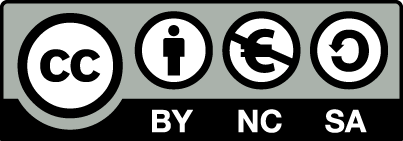 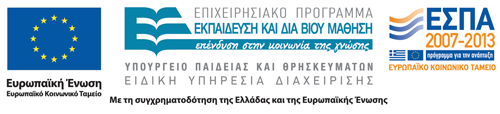 Σημειώματα
Σημείωμα Αναφοράς
Copyright Τεχνολογικό Εκπαιδευτικό Ίδρυμα Αθήνας, Αθανασία Βαρβαρέσου 2014. Αθανασία Βαρβαρέσου. «Κοσμητολογία Ι - Θ. Ενότητα 12: Στοιχεία κανονισμού καλλυντικών προϊόντων». Έκδοση: 1.0. Αθήνα 2014. Διαθέσιμο από τη δικτυακή διεύθυνση: ocp.teiath.gr.
Σημείωμα Αδειοδότησης
Το παρόν υλικό διατίθεται με τους όρους της άδειας χρήσης Creative Commons Αναφορά, Μη Εμπορική Χρήση Παρόμοια Διανομή 4.0 [1] ή μεταγενέστερη, Διεθνής Έκδοση.   Εξαιρούνται τα αυτοτελή έργα τρίτων π.χ. φωτογραφίες, διαγράμματα κ.λ.π., τα οποία εμπεριέχονται σε αυτό. Οι όροι χρήσης των έργων τρίτων επεξηγούνται στη διαφάνεια  «Επεξήγηση όρων χρήσης έργων τρίτων». 
Τα έργα για τα οποία έχει ζητηθεί άδεια  αναφέρονται στο «Σημείωμα  Χρήσης Έργων Τρίτων».
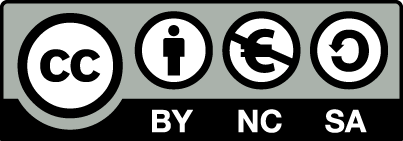 [1] http://creativecommons.org/licenses/by-nc-sa/4.0/ 
Ως Μη Εμπορική ορίζεται η χρήση:
που δεν περιλαμβάνει άμεσο ή έμμεσο οικονομικό όφελος από την χρήση του έργου, για το διανομέα του έργου και αδειοδόχο
που δεν περιλαμβάνει οικονομική συναλλαγή ως προϋπόθεση για τη χρήση ή πρόσβαση στο έργο
που δεν προσπορίζει στο διανομέα του έργου και αδειοδόχο έμμεσο οικονομικό όφελος (π.χ. διαφημίσεις) από την προβολή του έργου σε διαδικτυακό τόπο
Ο δικαιούχος μπορεί να παρέχει στον αδειοδόχο ξεχωριστή άδεια να χρησιμοποιεί το έργο για εμπορική χρήση, εφόσον αυτό του ζητηθεί.
Επεξήγηση όρων χρήσης έργων τρίτων
Δεν επιτρέπεται η επαναχρησιμοποίηση του έργου, παρά μόνο εάν ζητηθεί εκ νέου άδεια από το δημιουργό.
©
διαθέσιμο με άδεια CC-BY
Επιτρέπεται η επαναχρησιμοποίηση του έργου και η δημιουργία παραγώγων αυτού με απλή αναφορά του δημιουργού.
διαθέσιμο με άδεια CC-BY-SA
Επιτρέπεται η επαναχρησιμοποίηση του έργου με αναφορά του δημιουργού, και διάθεση του έργου ή του παράγωγου αυτού με την ίδια άδεια.
διαθέσιμο με άδεια CC-BY-ND
Επιτρέπεται η επαναχρησιμοποίηση του έργου με αναφορά του δημιουργού. 
Δεν επιτρέπεται η δημιουργία παραγώγων του έργου.
διαθέσιμο με άδεια CC-BY-NC
Επιτρέπεται η επαναχρησιμοποίηση του έργου με αναφορά του δημιουργού. 
Δεν επιτρέπεται η εμπορική χρήση του έργου.
Επιτρέπεται η επαναχρησιμοποίηση του έργου με αναφορά του δημιουργού
και διάθεση του έργου ή του παράγωγου αυτού με την ίδια άδεια.
Δεν επιτρέπεται η εμπορική χρήση του έργου.
διαθέσιμο με άδεια CC-BY-NC-SA
διαθέσιμο με άδεια CC-BY-NC-ND
Επιτρέπεται η επαναχρησιμοποίηση του έργου με αναφορά του δημιουργού.
Δεν επιτρέπεται η εμπορική χρήση του έργου και η δημιουργία παραγώγων του.
διαθέσιμο με άδεια 
CC0 Public Domain
Επιτρέπεται η επαναχρησιμοποίηση του έργου, η δημιουργία παραγώγων αυτού και η εμπορική του χρήση, χωρίς αναφορά του δημιουργού.
Επιτρέπεται η επαναχρησιμοποίηση του έργου, η δημιουργία παραγώγων αυτού και η εμπορική του χρήση, χωρίς αναφορά του δημιουργού.
διαθέσιμο ως κοινό κτήμα
χωρίς σήμανση
Συνήθως δεν επιτρέπεται η επαναχρησιμοποίηση του έργου.
Διατήρηση Σημειωμάτων
Οποιαδήποτε αναπαραγωγή ή διασκευή του υλικού θα πρέπει να συμπεριλαμβάνει:
το Σημείωμα Αναφοράς
το Σημείωμα Αδειοδότησης
τη δήλωση Διατήρησης Σημειωμάτων
το Σημείωμα Χρήσης Έργων Τρίτων (εφόσον υπάρχει)
μαζί με τους συνοδευόμενους υπερσυνδέσμους.
Χρηματοδότηση
Το παρόν εκπαιδευτικό υλικό έχει αναπτυχθεί στo πλαίσιo του εκπαιδευτικού έργου του διδάσκοντα.
Το έργο «Ανοικτά Ακαδημαϊκά Μαθήματα στο ΤΕΙ Αθηνών» έχει χρηματοδοτήσει μόνο την αναδιαμόρφωση του εκπαιδευτικού υλικού. 
Το έργο υλοποιείται στο πλαίσιο του Επιχειρησιακού Προγράμματος «Εκπαίδευση και Δια Βίου Μάθηση» και συγχρηματοδοτείται από την Ευρωπαϊκή Ένωση (Ευρωπαϊκό Κοινωνικό Ταμείο) και από εθνικούς πόρους.
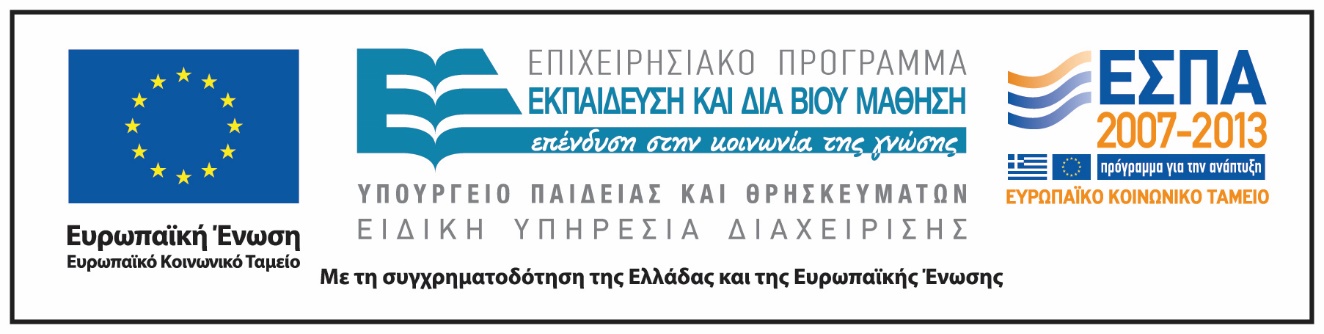